The Life of Christ  -  Week 13  -  May 29th 2021  -   John the Baptist
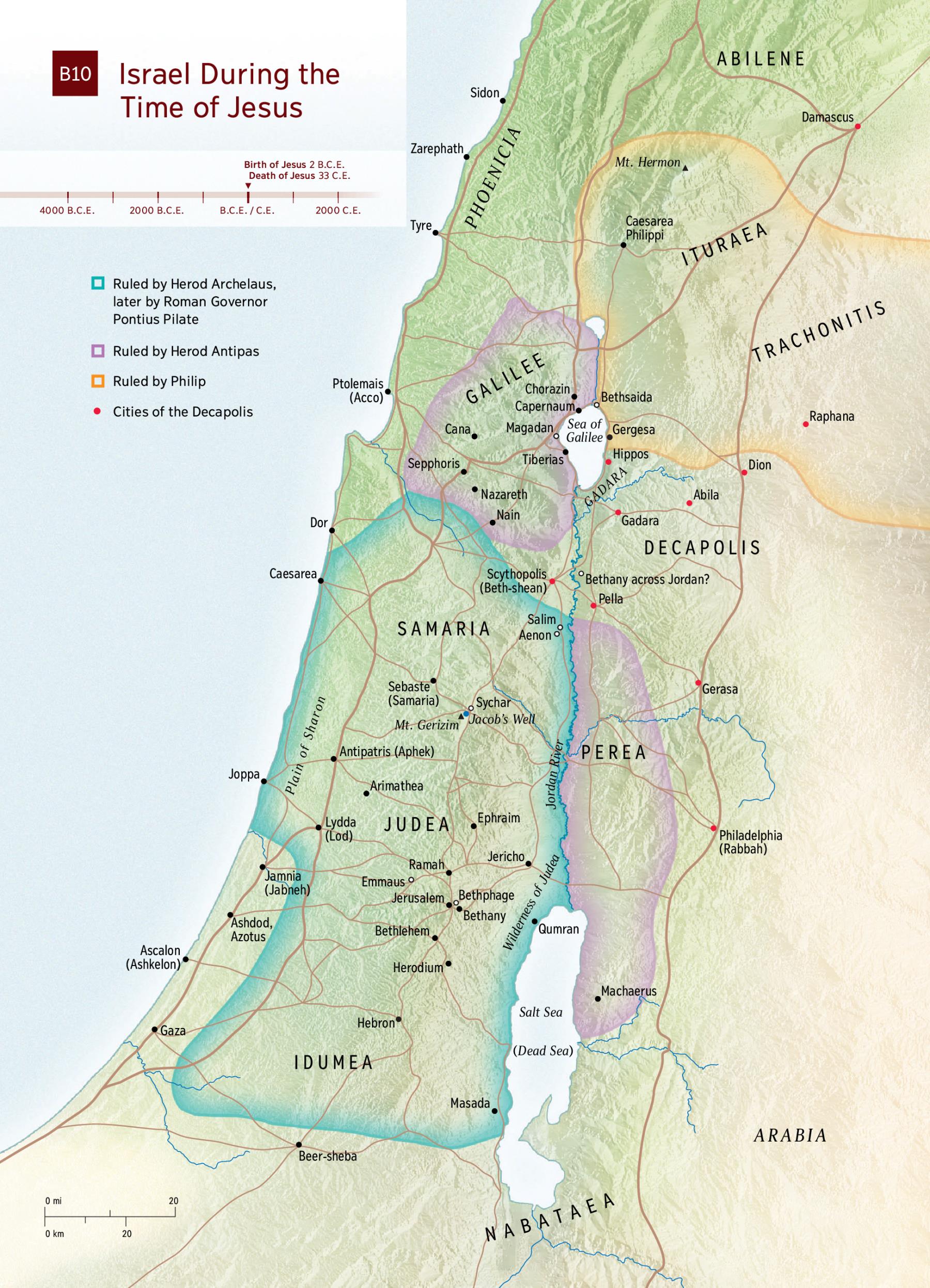 Ituraea - Philip
Galilee - Herod Antipas
Judea - Archelaus
	   - Pilate
The Life of Christ  -  Week 13  -  May 29th 2021  -   John the Baptist
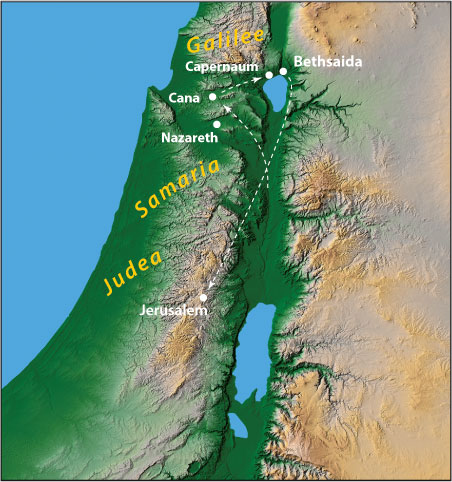 Aenon near Salim
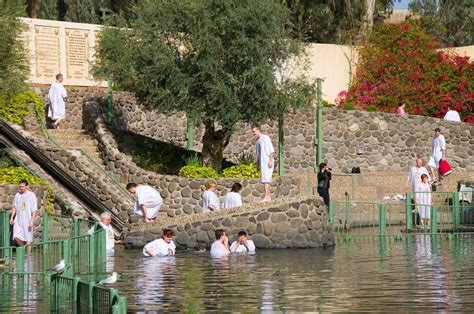 The Life of Christ  -  Week 13  -  May 29th 2021  -   John the Baptist
Herod the anti-hero . . . but which Herod?
Herod the Great (73-4 b.c.)


Herod “Philip”		           Herod “Antipas”                          Philip	               Aristobulus	  Archelaus
(disinherited		           Tetrarch of 			       Tetrarch of
by H/Gt)			           Galilee				       Ituraea
Lives in Rome			 (~20b.c. ~39a.d.) 					     Herodias         H. Agrippa 1 

Married to Herodias		Visits Rome, meets
Salome is Herodias’              Herodias, takes her			
daughter                                 to Galilee


Herods were descendants of Edomites
Meaning of Herod is uncertain. Perhaps related to fear/trembling or restless(ness)
The Life of Christ  -  Week 13  -  May 29th 2021  -   John the Baptist
Family Incest and Adultery
Herod the Great (73-4 b.c.)


Herod “Philip”		           Herod “Antipas”                          Philip	               Aristobulus	  Archelaus
(disinherited		           Tetrarch of 			       Tetrarch of
by H/Gt)			           Galilee				       Ituraea
Lives in Rome			 (~20b.c. ~39a.d.) 					     Herodias        H. Agrippa 1 
Married to Herodias              Married to daughter of							(Paul/Acts)
                                                   King Aretas (of Nabatean Arabs)

					 Visits Rome, meets
Salome is Herodias’		 Herodias, takes her to Galilee
daughter by Philip
			
	Antipas’ mother was a Samaritan
	Antipas’ first wife is an Arabian Princess
	Antipas marries Herodias (his niece and his sister-in-law)
	Salome marries Philip (her uncle)
	Herodias’ father, King Aretas, later goes to war and defeats Antipas in battle
The Life of Christ  -  Week 13  -  May 29th 2021  -   John the Baptist
Herod the anti-hero
Herod Antipas						Herodias
Tetrarch of Galilee

Weak							Imperious
Miserable							Haughty
Cruel								“Preferred a doubly adulterous and incestuous 
Crafty							marriage to Antipas than a life with the disinherited
Voluptuous						Philip in Rome”
Violent
Dissolute tyrant						“The people were scandalised”
Superstitious
Greatly distressed/perplexed
Enjoys listening to John (why??)
Wants to see Jesus
(happens at Jesus’ trial)
Eventually goes to Rome & emperor Caligula exiles him to Gaul

As described by Farrar, “The Life of Christ”, 272-281 & Hendriksen, NTC on Mark, 233-243
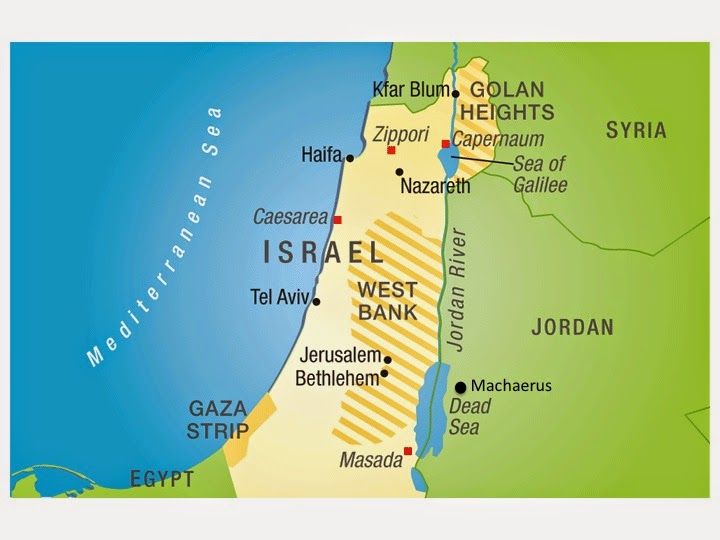 Castle at Machaerus
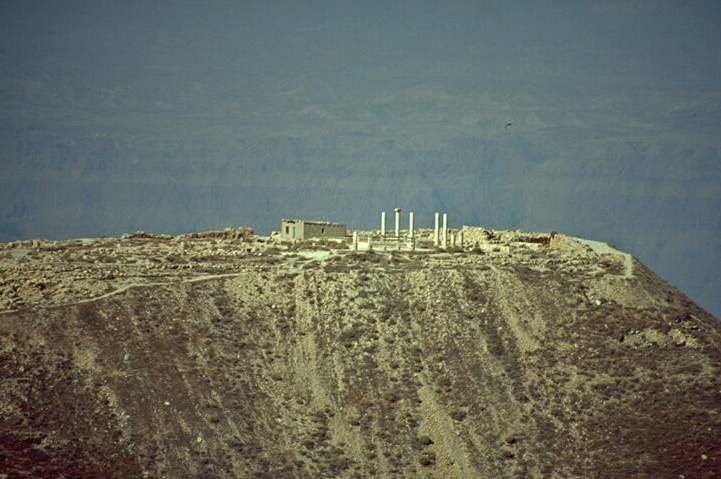 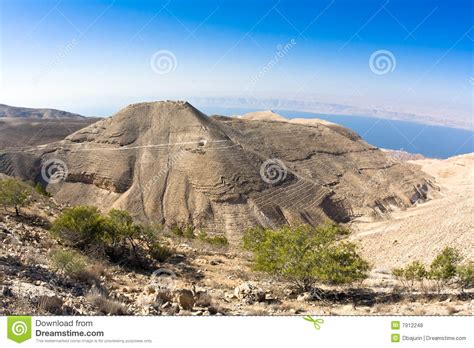